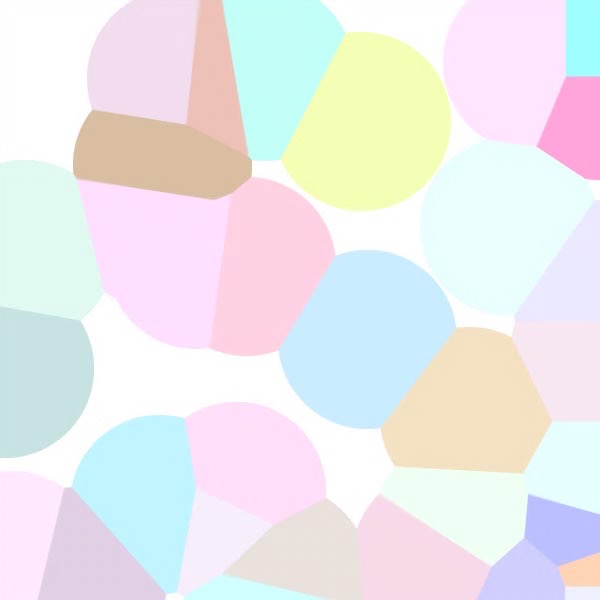 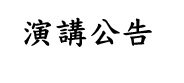 幼兒視覺藝術的教與學
講師： 徐德成  老師

日期 : 106年5月21日 
時間 : 早上9：00 – 12：00
地點：民雄校區 教育館 103教室
主辦單位：國立嘉義大學幼兒教育學系 所學會